TREATMENT OF
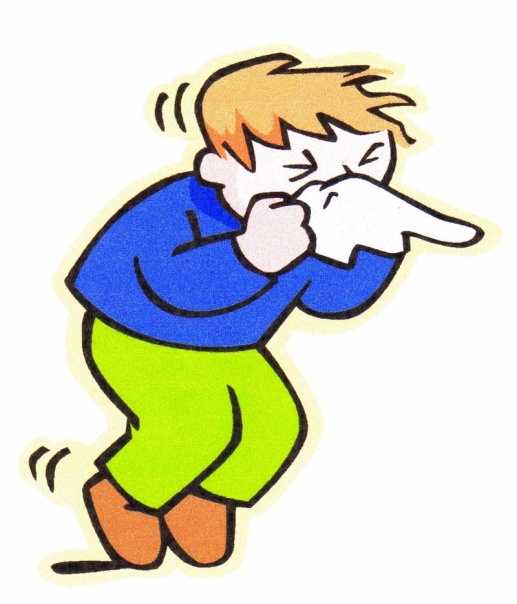 RHINITIS & COUGH
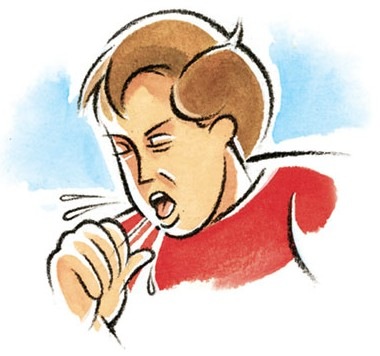 ILOs
Classify types & causes of rhinitis
Specify preventive versus pharmacotherapeutic strategies
Expand on the pharmacology of different drug groups used in    treatment as antihistamines, anti-allergics, corticosteriods,    decongestants and anti-cholinergics
Differentiate between productive versus dry irritant cough
Compare pharmacology of different  expectorants & mucolytics    drugs used in treatment of productive cough
Contrast between peripherally and centrally acting antitussives
TREATMENT
OF RHINITIS
Irritation &/or inflammation
 of the mucous membranes
 inside the nose
Environment ,
Drug induced, 
Dietary factors, 
Sexual / Hormonal / 
Emotional triggers
Foreign body / Trauma / 
Structural  Derangement
Viruses, 
Bacteria, 
Fungal, Systemic dis.
 Allergens
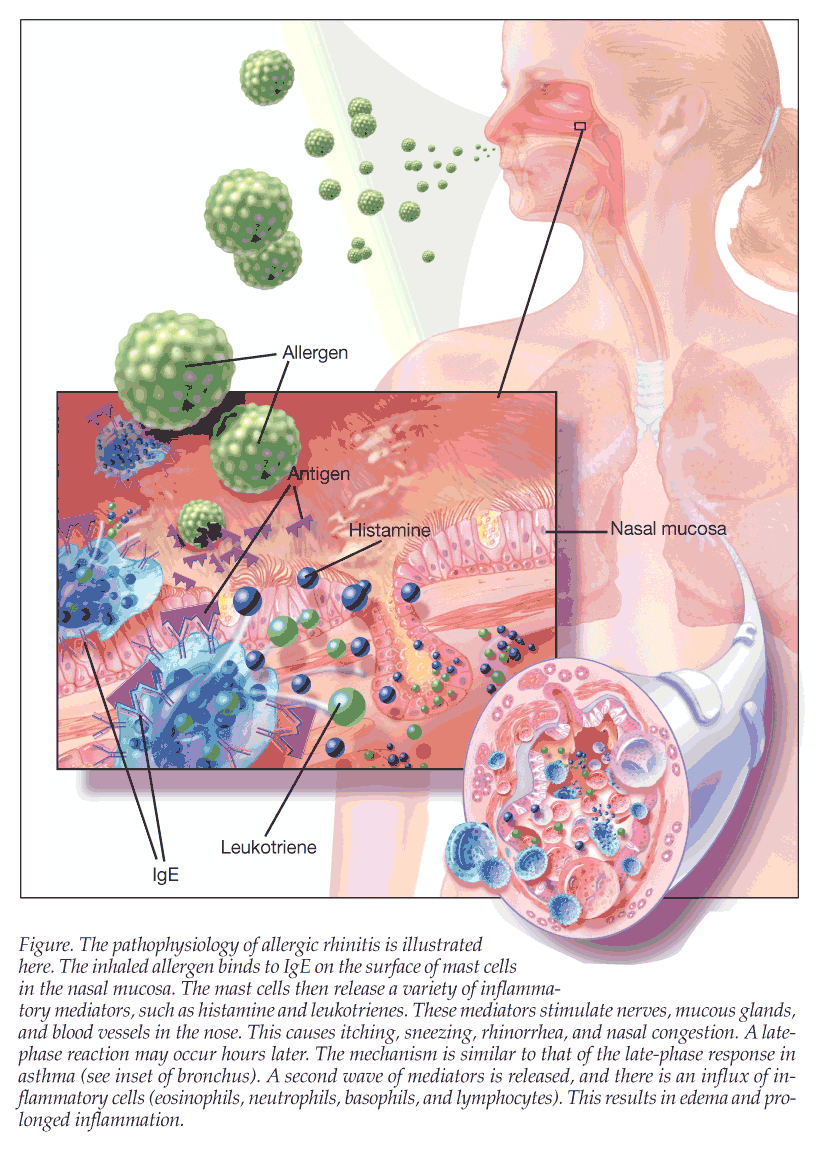 Non-Allergic
Allergic
Non - Inflammatory
Inflammatory
Runny nose (rhinorrhea)
Stuffy Blocked nose 
Sneezing 
Nasal congestion 
Post-nasal drip
Itching
Catarrh (other m. memb)……
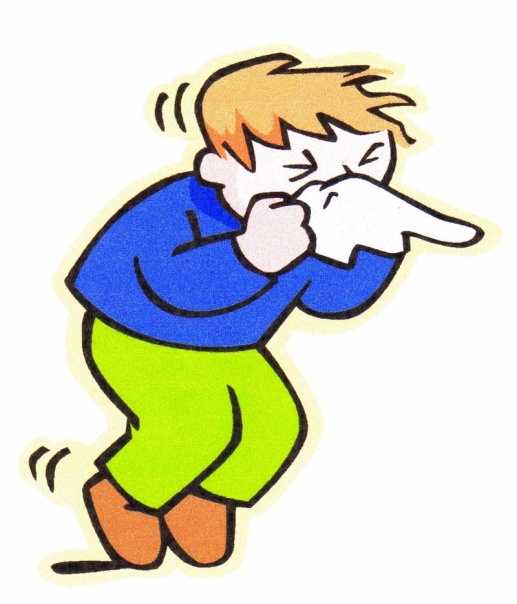 + 
Systemic 
Manifestations
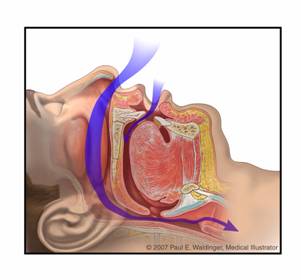 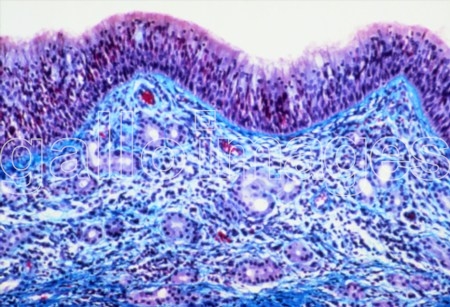 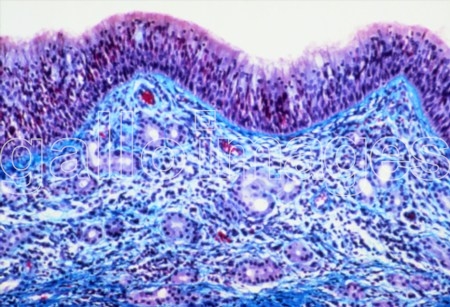 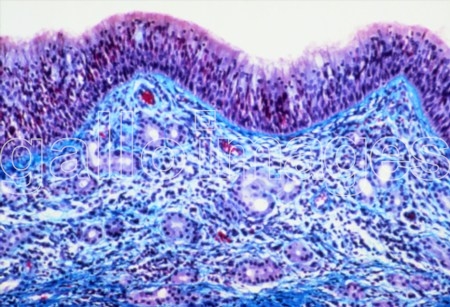 TYPES
NON-ALLERGIC RHINITIS
INFECTIOUS
NON-ALLERGIC / NON-INFECTIOUS
ALLERGIC RHINITIS
Environmental; 
    Airborne irritants; Smoke/ Strong odors/     Certain gases, Industrial pollution       [ Occupational ]
   Non-irritants; cold / dry / air conditions   parasympathetic stimulationchange    blood flow Vasomotor 
Drug-inducedRh. Medicamentosa 
   Excess long term use of decongestants    & nasal corticosteroid sprays  
   rebound congestion 
   Use of anti-hypertensives, anti-inflam    matory, anti-anxiety, …
Food; Gustatory
Hormonal
Structural Derangement
Seasonal
Perennial
HAY FEVER
1st exposure to a drug
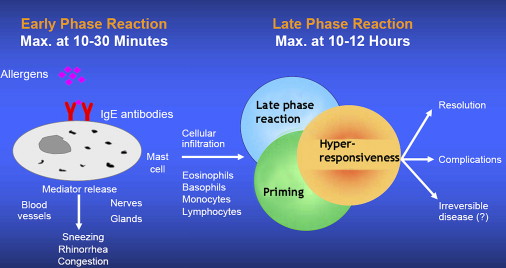 Sensitization
IgE production
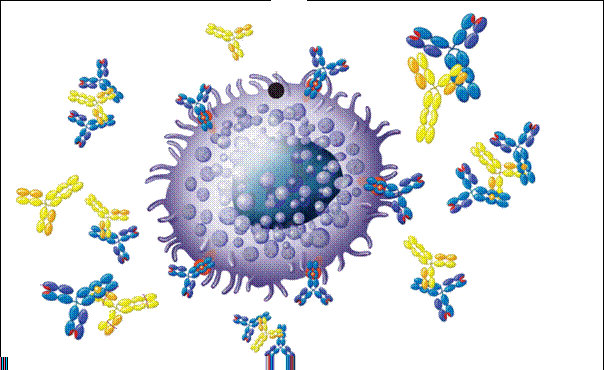 Second / Repeated exposures
HYPERSENSITIVITY REACTION
ACUTE RHINITIS (7- 14 DAYS)
CHRONIC RHINITIS (> 6 WEEKS)
RHINITIS
1- Environmental Control
2- Allergen Immunotherapy
TREATMENT
PREVENTIVE THERAPY
1- H1 receptor antagonists; Antihistamines 
2- Anti-allergics
                  Mast Cell Stabilizer; Cromolyn 
                  Leukotriene receptor antagonists; Montelukast
3- Corticosteroids
4- Decongestants; -Adrenergic agonists
5-  Anticholinergics
6-  Antibiotics
7-  Mycolytics…..
PHARMACOTHERAPY
In infection, with chronicity & more if it is rhinosinusitis
1- ANTIHISTAMINES
H1 receptor blockers
CLASSIFICATION [Chemical / Functional] USES vs ADVERSE EFFECTS
First GENERATION	       Second GENERATION	Third GENERATION
1) ALKYLAMINES              Chlorpheniramine 2) ETHANOLAMINES         Dimenhydrinate 	                 	         Diphenhydramine 3) ETHYLENEDIAMINES   Antazoline`	                 	4) PHENOTHIAZINES        Promethazine 5) PIPERAZINE 	         Cyclizine 	        Cetirizine	                        Levocetirizine
6) PIPERIDINES 	         Azatidine 	        Astemazole, Terfenadine 	      Fexofenadine
		 		        Loratidine 		      Desoloratidine
		         Ketotifen	7) MISCELLANEOUS         Cyproheptadine
Longer duration = better control
Short duration
Interactions; with enzyme inhibitors 
[ macrolides, antifungals, calcium antagonists]
ADRs due to additive pharmacodynamic actions
No drug interactions & minimal ADRs
All are used systemic or topical
ANTIHISTAMINES
First GENERATION	Second GENERATION		Third GENERATION
1) ALKYLAMINES       	     Chlorpheniramine 2) ETHANOLAMINES 	     Dimenhydrinate 	                 	     Diphenhydramine 3) ETHYLENEDIAMINES   Antazoline`	                 	4) PHENOTHIAZINES 	     Promethazine 5) PIPERAZINE 	     Cyclizine 	Cetirizine			 Levocetirizine
6) PIPERIDINES 	     Azatidine 			 	 Fexofenadine
		 		Loratidine 			 Desoloratidine
		     Ketotifen	7) MISCELLANEOUS 	     Cyproheptadine
ANTIHISTAMINIC ACTION Non-selective	Selective		 	More Selective
		     Lipophylic	Non-lipophylic		Non-lipophylic
                                             Cross BBB	poor cross BBB 		not cross BBB
                                             SEDATING	NON - SEDATING 		NON - SEDATING
				> efficacy +ANTIALLERGIC           > > efficacy>ANTIALLERGIC
				Little / Major side effects 	Rare side effects
Insomnia
Sleep aid
Vertigo
Anxiety
+ Itching
Allergies
In Children
Excitation
Agitation 
Convulsions
Are “drying agents”;  secretions &  localized inflammation
Act more on Upper and of limited effect on lower airway
N.B. It is either applied for Therapeutic Use or avoided for Side Effects
GOOD CONTROL of Rhinitis, Conjunctivitis, Urticaria, Flu (cough & sneezing)
ALLERGIES
POOR CONTROL of Asthma, Otitis, Anaphylaxis, Sinusitis, Atopic dermatitis
INDICATIONS linked to H1 block
ITCHING
Even
non-allergic
INDICATIONS not linked to H1 block
ANTIHISTAMINES
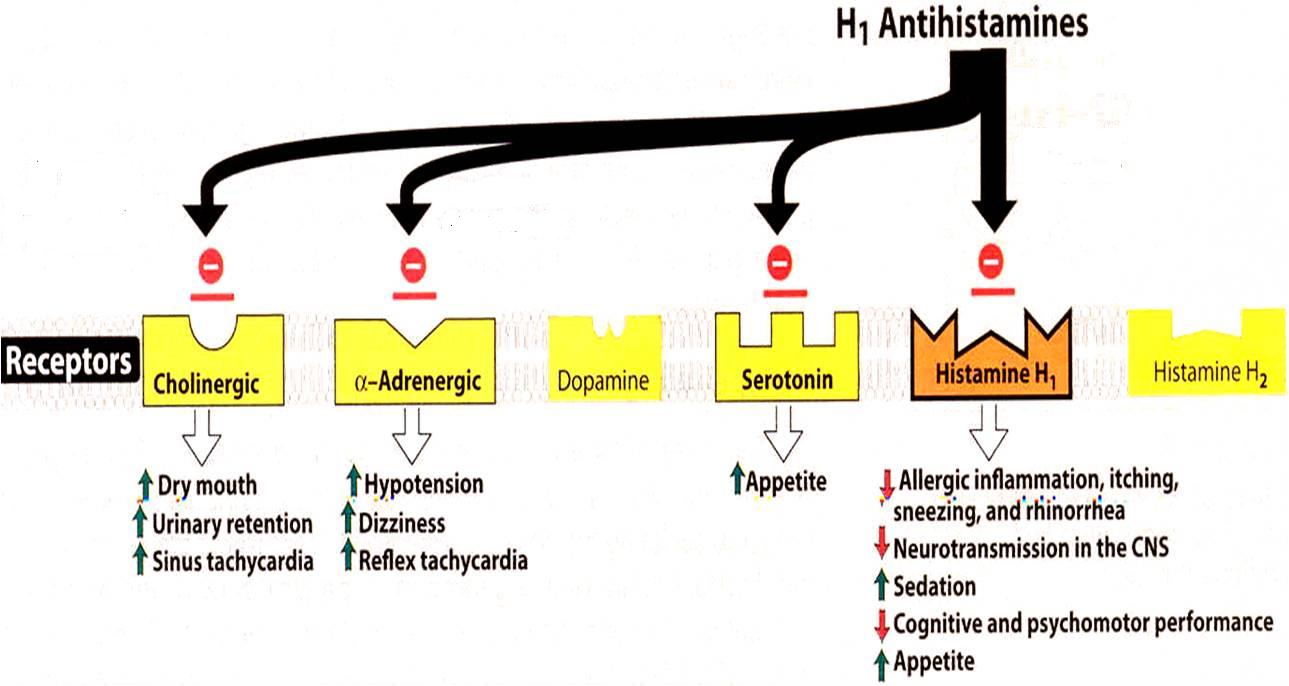 Others
Insomnia
Sleep aid
Vertigo
Anxiety
Side Effects 
Interactions
Side Effects
Interactions
Side Effects
Interactions
ANTIHISTAMINES
OTHER ACTIONS; not linked to H1 block
Vertigo & Motion sickness ; 	    Dimenhydrinate, Diphenhydramine, Promethazine
			    firing from internal ear to vomiting center
Anti-emetic ;  		    Promethazine	           
			    firing to vomiting center + Anticholinergic
Anticholinergic;		   Chlorpheniramine, Dimenhydrinate , Promethazine
                  		   Extra-pyramidal effect [Antiparkinsonism]
			   Vasoconstriction [non-inflammatory Rhinitis]
a-Adrenergic Block	  Promethazine 
                                              Orthostatic hypotension
5-HT modulation	                  Cyproheptadine 
			 Appetite [Increase Appetite]
			 Sedation
                                                  Prophylactic for Migraine
Na-Channel blocker	   Promethazine , Antazoline`
			   Local anesthetic action / 						                   Anti-arrhythmic?
2-ANTI-ALLERGICS
CROMOLYN & NEDOCROMYL
 Histamine release [mast cell stabilizer by inhibiting Cl channels] i.e. can act only prophylactic but once released it does not antagonize its action
Used more in children for prophylaxis of perennial allergic rhinitis [ nasal drops]  > than allergic or exercise induced asthma [as inhaled powder or neubilized solution]
Should be given on daily base and never stop abruptly. 
Can induce cough, wheezes, headache, rash, …etc.
LEUKOTRIENE RECEPTOR ANTAGONISTS
Block leukotriene actions 
For prophylaxis of lower respiratory [i.e perennial allergen, exercise or aspirin-induced asthma] > upper respiratory allergies [chronic rhinosinusitis]
ADRs; as in asthma
Anti-inflammatory blocks  phospholipase A2  
arachedonic a. synthesis   prostaglandins & leukotrienes
3-CORTICOSTERIODS
Topical; steroid spray; beclomethasone, budesonide, & fluticasone
Given if severe intermittent or moderate persistent symptoms
ADRs; Nasal irritation, fungal infection, hoarseness of voice
4. DECONGESTANTS
-Adrenergic agonists
For treatment of nasal stuffiness
TOPICAL
SYSTEMIC
PSEUDOEPHEDRINE
PHENYLETHYLAMINES
IMIDAZOLINE
Naphazoline
 Oxymetazoline HCI
 Xylometazoline HCI
Phenylephrine
Methoxamine
Can cause nervousness, insomnia, tremors, palpitations, hypertension.
Better avoided in hypertension, heart failure, angina pectoris, hyperthyroidism glaucoma
But can cause Rebound nasal stuffiness (repeated administration (10 days -2 weeks)
5. ANTICHOLINERGICS
Ipratropium
Given as nasal drops to control rhinorrhea (excess nasal secretion & discharge) So very effective in vasomotor rhinitis (watery hyper-secretion).
Its indication as bronchiodilator in asthma and ADRs  see asthma
Effectiveness of different drug groups in controlling symptoms of RHINITIS
DRUGS USED
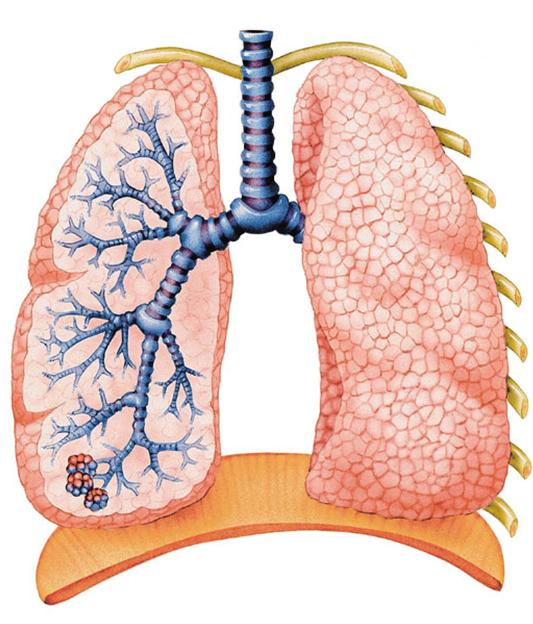 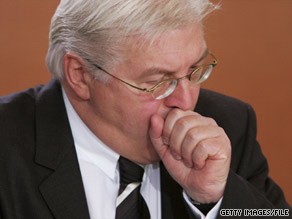 IN  TREATMENT OF COUGH
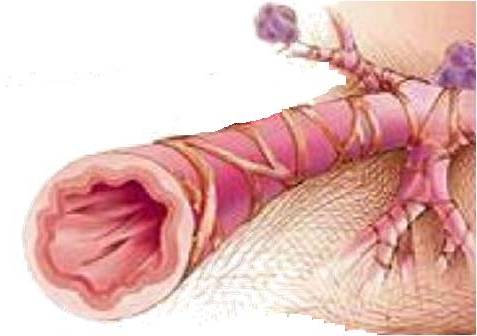 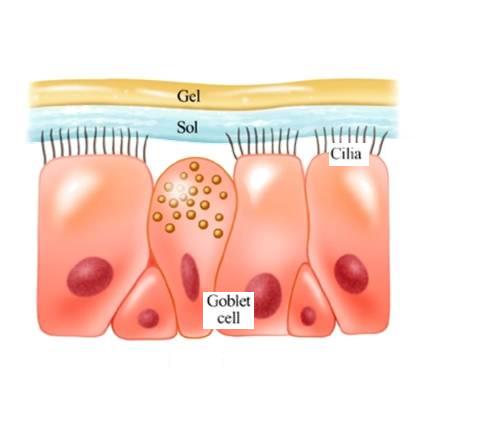 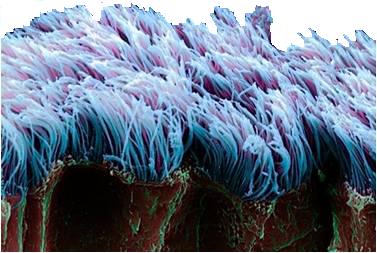 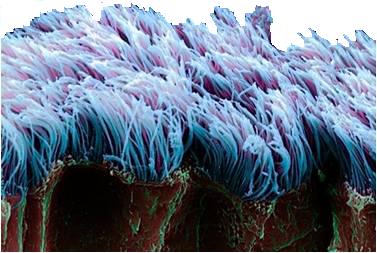 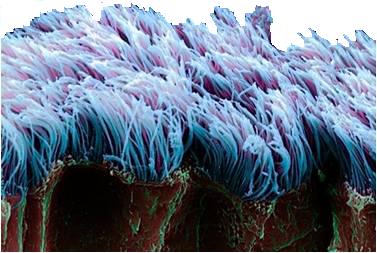 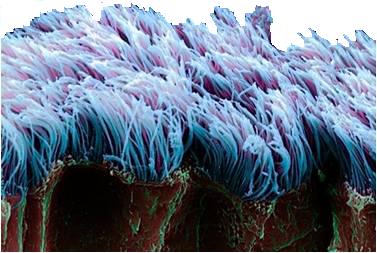 is protected mainly by
The respiratory tract
1. MUCOCILIARY CLEARANCE  Competent mechanisms ensuring optimum  tracheobronchial clearance by forming sputum (in optimum quantity & viscosity ) that is exhaled out by the movement of  the ciliated epithelium. 
2. COUGH REFLEX  that is meant to exhale sputum out, if not optimally removed by the mucociliary clearance mechanisms
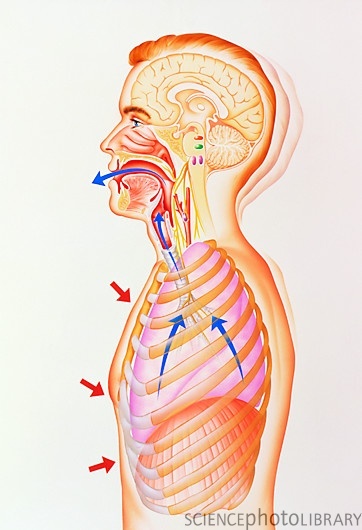 Coughing is a sudden expulsion of air from the lungs through the epiglottis at an amazingly fast speed (~100 miles/ hr) to rid breathing passageways of unwanted irritants. So abdominal & muscles contract, against the closed epiglottis  pressure   air is forcefully expelled  to dislodge the triggering irritant.
For Non-productive (dry)
ANTITUSSIVE AGENTS
Cough is meant to be useful “wet or productive” 
May not be useful & annoying 2ndry to irritant vapors, gases, infections, cancer “dry or irritant”
MUCOLYTICS
EXPECTORANTS
For Productive
TREATMENT
EXPECTORANTS
Act by removal of mucus through
Irritate GIT  stimulate gastropulmonary vagal reflex  loosening & thinning of secretions  Guaifenesin
Reflex stimulation
ADRs ; Dry mouth, chapped lips, risk of kidney stones(uric a. excretion)
Direct stimulation
Stimulate secretory glands   respiratory fluids production  Iodinated glycerol, Na or K iodide / acetate , Ammonium chloride, Ipecacuahna
ADRs; Unpleasant metallic taste, hypersensitivity, hypothyroidism, swollen of salivary glands( overstimulation of salivary secretion), & flare of old TB.
Final outcome is that cough is indirectly diminished
INDICATIONS
Common cold
 Bronchitis
 Laryngitis
 Pharyngitis
 Influenza
 Measles
 Chronic paranasal sinusitis
 Pertussis
MUCOLYTICS
Act by altering biophysical quality of sputum becomes easily exhaled by mucociliary clearance  or by less intense coughing
MECHANISM OF ACTIONS
Mucolysis occurs by one or more of the following; 
 Viscoelasticity by water content; Hypertonic Saline & NaHCO3
 Adhesivness; Steam inhalation
Breakdown S-S bonds in glycoproteins by its reducing SH Gp  less     viscid mucous; N-Acetyl Cysteine
Synthesize serous mucus (sialomucins of smaller-size) so it is       secretolytic + activate ciliary clearance & transport; Bromohexine &     Ambroxol
 Cleavage of extracellular bacterial DNA, that contributes to viscosity       of sputum in case of infection; rhDNAase (Pulmozyme)
Most mucolytics are used as adjuvant therapy  in COPD, asthma, bronchitis, …etc. (in excessive &/or thick mucus production)
INDICATIONS
In COPD  exacerbations, rate of hospitalization, cough severity & chest       discomfort but do not show improvement in lung functions
In bronchiectasis, pneumonia & TB  are of partial benefit
N.B little benefit in cystic fibrosis & severe infections  Give rhDNAase
1. N-Acetylcysteine
 as dissolved powder taken orally.
A mucolytic & a free radical scavenger  used in acetominophin overdose
ADRs; Bronchospasm, stomatitis, rhinorrhea, rash, nausea & vomiting
2. Bromhexine & its metabolite Ambroxol
 as tablets or nebulized solution.
As mucolytic  immuno defence mechanism   dis. duration
 Long-term use   antibiotics used for treatment of exacerbation.
Ambroxsol is also  very potent inhibitor of neuronal Na channels   pain in acute sore throat (fast onset & long duration)
ADRs; Rhinorrhea, lacrymation, gastric irritation, hypersensitivity
3. Pulmozyme (Dornase Alpha or DNAse)
 Is a recombinant human deoxyribo-nuclease-1 enzyme.
inhalation via  neubilizers, 
Full benefit appears within 3-7 days
Particularly used in cystic fibrosis (CF) & is sever respiratory infections. 
This is because the viscosity of infected sputum then, is more due to nucleic acids of bacterial infection rather than mucopolysaccharides
In CF  it  pulmonary exacerbations & rate of deterioration of lung function  is currently the only mucolytic with proven efficacy in CF
ADRs; 
Voice changes, pharyngitis, laryngitis, rhinitis, chest pain, fever, rash
ANTITUSSIVE AGENTS
Stop or reduce cough by acting either primarily on the peripheral or CNS components of cough reflex.
Peripherally acting  suppress different stretch receptors
Central {opioid & nonopioid}  suppress cough centers
PERIPHERALLY ACTING ANTITUSSIVES
A. Inhibitors of airway stretch receptors
In Pharynx  Use Demulcents  form a protective coating 
Given as soothing pastilles, lozenges,  gargles &  syrups of  acacia, licorice, glycerin, honey, and wild cherry syrups
In Larynx  Use Emollients  form a protective coating 
Given as syrup or as soothing spray of menthol & eucalyptus.
In Tracheobronchial Airway Use aerosols or inhalational hot steam alone or medicated  with tincture benzoin compound & eucalyptol
During bronchoscopy or bronchography  Use local anaesthetic aerosols, as lidocaine, benzocaine, and tetracaine
B. Inhibitors of pulmonary stretch receptors in alveoli
Benzonatate   sensitivity (numbing) of receptors by local anesthetic action.  Also has a central inhibitory effect
Given orally as softgel capsules  it slowely release medication in intestine because it is potent & toxic .
ADRS;  drowsiness, dizziness, dysphagia, allergic reactions
Overdose  mental confusion, hallucination, restlessness & tremors
CENTRALLY ACTING ANTITUSSIVES
A. OPIOIDS
They act directly on cough centre in the medulla by inhibiting release of excitatory neuropeptides via activating µ opioid receptors 
e.g. Codeine (methyl-morphine) & Pholcodine
Morphine , only in bronchogenic carcinoma, because of its many side effects
ADRs; Constipation,  Inhibition of mucociliary clearance (thick sputum ), drowsiness & mild respiratory depression, dependence……etc
CENTRALLY ACTING ANTITUSSIVES
B. NON-OPIOIDS
Sedating H1-blockers
Diphenhydramine, Chlorphenaramine
Dextromethorphan
Mechanism
Multiple non-selective mechanisms; 5HT reuptake inhibition, s receptor  agonist & NMDA receptor antagonist. 
As antitussive; it  threshold for coughing  centrally & has benefits of being;
1.  As potent as codeine.
2-  But no drowsiness.
3-  Less constipating
4-  No respiratory depression.
5-  No inhibition of mucociliary clearance.
6-  No addiction.
ADRs
Nausea, vomiting, dizziness, rash & pruritis in normal doses
In high doses, hallucinations + opiate like side effects on respiration & GIT
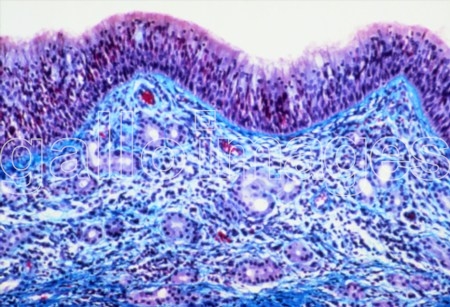 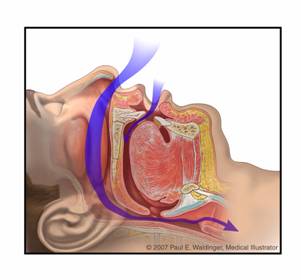 GOOD LUCK
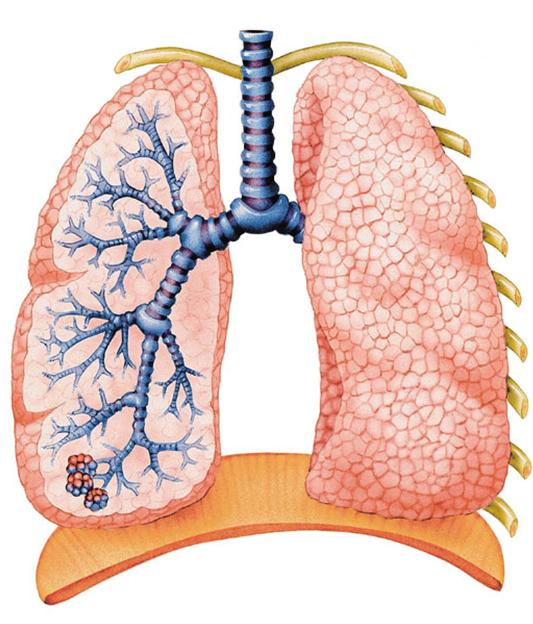 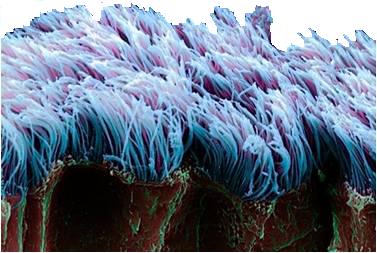 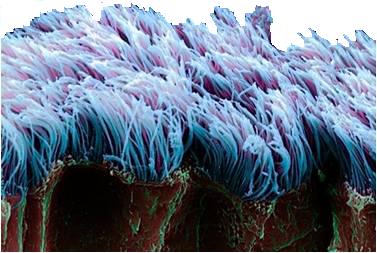 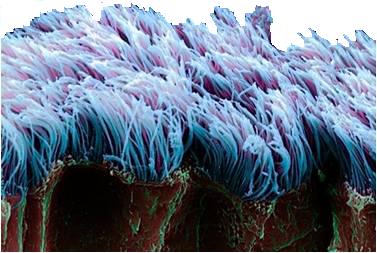 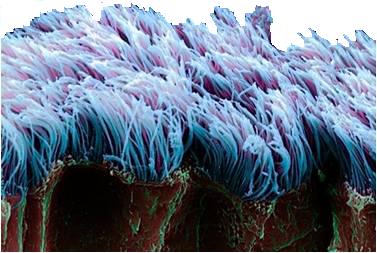 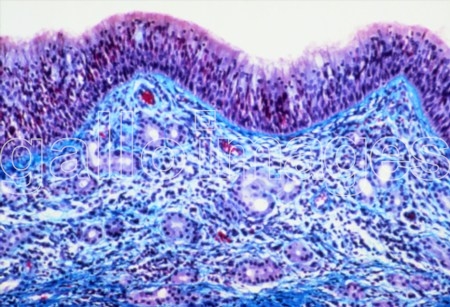 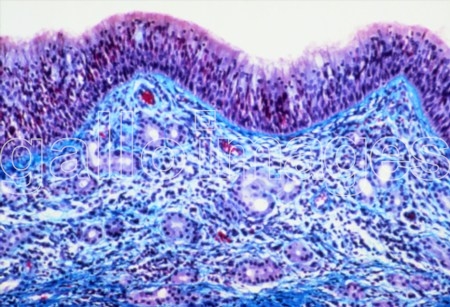